Dyslexic pearson problem
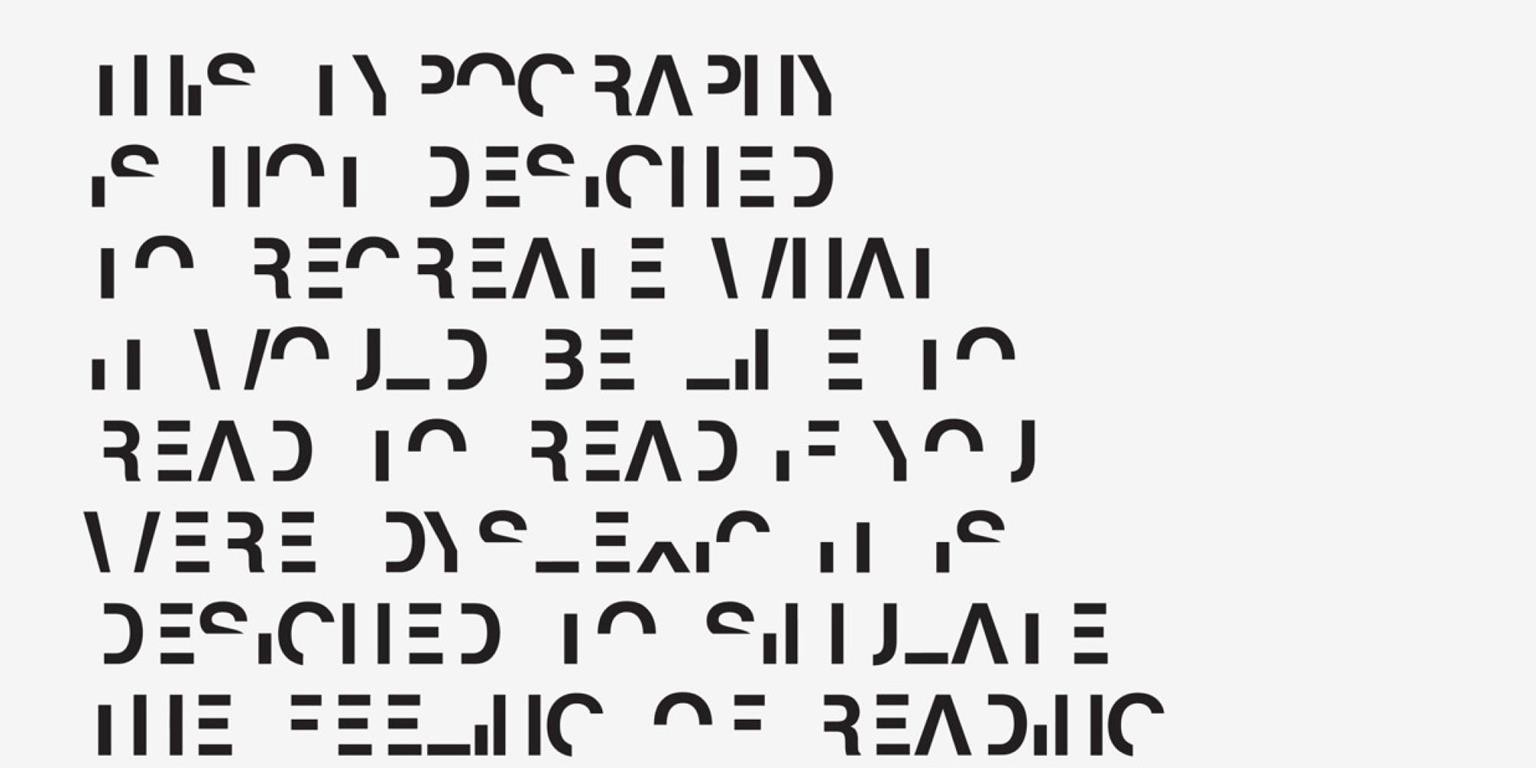 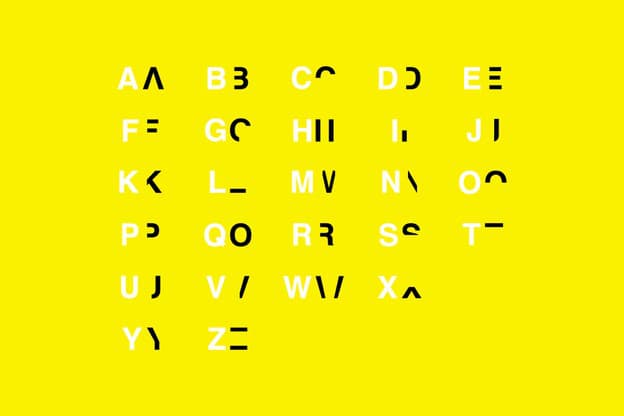 This is how a dyslexic person sees the text being read – difficulties in decoding 
(in the yellow table you can see its wrong encoding for individual letters of the alphabet)
2	Higher cognitive function - reading